Corruption of Worship
Genesis 4:1-7
The First Sons
Genesis 4:1, 2
CAIN
The eldest
A tiller of the ground
Provided food (Gen. 1:29, 30; 3:17-19)
ABEL
A shepherd
Provided clothing, sacrificial offerings (Gen. 3:21)
WORSHIPCONTRASTED
unrespectable
respectable
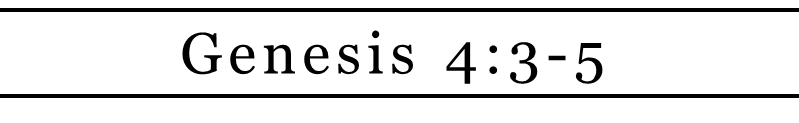 Question
“How Important Is Worship?”
The first conflict between men
God does not accept all worship
Respectable worship must agree with the revealed will of God
Romans 12:1, 2; 1 Samuel 15:22, 23
Question
“How Important Is Worship?”
God’s view of men is measured by the kind of worship they offer (Gen. 4:4, 5)
The amount of labor does not necessarily determine whether it is true or false
True worship is offered “by faith” (Heb. 11:4)
What Does This Mean?
WITNESS HE WAS
RIGHTEOUS
(Heb. 11:4)
WITNESS HE WAS
EVIL
(1 Jn. 3:12)
NO FAITH
FAITH
DISOBEY
OBEY
IGNORE
Jer. 6:10, 16, 19, 20
HEAR WORD
Rom. 10:17; Lk. 8:21
CAIN
ABEL
Genesis 4:6, 7
6  So the LORD said to Cain, "Why are you angry? And why has your countenance fallen?
7  "If you do well, will you not be accepted? And if you do not do well, sin lies at the door. And its desire is for you, but you should rule over it."
ANGER | FREEWILL | SIN
Through The Doorway Of Sin
Cain became very angry
Passion control, Jas. 1:19, 20
Cain could have done the right thing
Freewill without humility is a vice
Sin lies at the door and desires:
To add sin to sin
To completely plunge
To apostatize
Anger
Freewill
Sin